ПРАКТИКА ПРИМЕНЕНИЯ КЛАССИФИКАТОРА: ПЕРЕХОД ОТ ФОРМАЛЬНОГО ПОДХОДА К ПРОФЕССИОНАЛЬНОМУ СУЖДЕНИЮ
Кобозева Н.В. 
СРО ААС
ОСНОВНЫЕ НАПРАВЛЕНИЯ РАЗВИТИЯ АУДИТОРСКОЙ ДЕЯТЕЛЬНОСТИ В РОССИЙСКОЙ ФЕДЕРАЦИИНА ПЕРИОД ДО 2024 ГОДА
Приказ Министерства финансов от 29.11.2019 № 1592
НЕДОСТАТОК СИСТЕМЫ ВККР
Существенным недостатком внешнего контроля качества работы аудиторских организаций, аудиторов остается ИСПОЛЬЗОВАНИЕ ФОРМАЛЬНЫХ ПОДХОДОВ.
 Одной из причин этого является ограниченность правовых возможностей контролирующих органов по реализации содержательных подходов к оценке рисков аудиторской деятельности и деятельности конкретных субъектов в целом.
Ключевые действия
ПЕРЕХОД  ОТ ФОРМАЛЬНОГО КОНТРОЛЯ К КОНТРОЛЮ ПО СУЩЕСТВУ
НЕДОСТАТКИ ФОРМАЛЬНОГО ПОДХОДА ПРИ КОНТРОЛЕ
ФОРМАЛЬНЫЙ ПОДХОД
НЕДОСТАТКИ
КОНТРОЛЬ, ОСНОВАННЫЙ ИСКЛЮЧИТЕЛЬНО НА ЖЕСТКИХ ПРАВИЛАХ (ИМПЕРАТИВНЫХ НОРМАХ И ТРЕБОВАНИЯХ)
НЕ ВСЕГДА ПОЗВОЛЯЕТ ОПЕРАТИВНО РЕАГИРОВАТЬ И УЧИТЫВАТЬ ИЗМЕНЯЮЩИЕСЯ УСЛОВИЯ
ПРЕПЯТСТВУЮТ РАЗВИТИЮ БИЗНЕСА И ВНЕДРЕНИЮ ИННОВАЦИЙ ДО ВНЕСЕНИЯ НЕОБХОДИМЫХ ИЗМЕНЕНИЙ В НОРМАТИВНУЮ БАЗУ
ПРЕИМУЩЕСТВА КОНТРОЛЯ ПО СУЩЕСТВУ
ВОЗМОЖНОСТЬ ИСКЛЮЧАТЬ НЕГАТИВНЫЕ ТЕНДЕНЦИИ И ПРЕВЕНТИВНО РЕАГИРОВАТЬ НА ВОЗНИКАЮЩИЕ РИСКИ
ОБЕСПЕЧЕНИЕ  БАЛАНСА ПРИМЕНЕНИЯ ЖЕСТКО РЕГЛАМЕНТИРОВАННЫХ ПРОЦЕДУР И ОЦЕНКИ КАЧЕСТВЕННЫХ ХАРАКТЕРИСТИК ДЕЯТЕЛЬНОСТИ ОБЪЕКТА КОНТРОЛЯ
ОЦЕНКА СОБЛЮДЕНИЯ ОБЪЕКТОМ КОНТРОЛЯ УСТАНОВЛЕННЫХ ПРИНЦИПОВ СО СМЕЩЕНИЕМ ФОКУСА НАДЗОРА В СТОРОНУ ОЦЕНКИ НЕ КОЛИЧЕСТВЕННЫХ, А КАЧЕСТВЕННЫХ ПОКАЗАТЕЛЕЙ
ВНЕДРЕНИЕ И ПРИМЕНЕНИЕ ИНСТИТУТА МОТИВИРОВАННОГО (ПРОФЕССИОНАЛЬНОГО) СУЖДЕНИЯ
ЦЕЛЬ
ПРЕДУПРЕЖДЕНИЕ РИСКОВ ОРГАНИЗАЦИЙ НА РАННЕЙ СТАДИИ С ЦЕЛЬЮ ЗАЩИТЫ ИНТЕРЕСОВ
ПРОФЕССИОНАЛЬНОЕ СУЖДЕНИЕ: ПОНЯТИЙНЫЙ АППАРАТ МСА
ПРОФЕССИОНАЛЬНОЕ СУЖДЕНИЕ (Professional judgment) - применение соответствующих знаний, опыта и навыков в контексте стандартов аудита, бухгалтерского учета и этических стандартов, при принятии обоснованных решений о надлежащих планах действий в обстоятельствах конкретного аудиторского задания.
(СЛОВАРЬ ТЕРМИНОВ в контексте документов, содержащих международные стандарты аудита и признанных в установленном порядке применимыми на территории Российской Федерации, и во взаимосвязи с ними)
ПРИМЕНЕНИЕ ПРОФЕССИОНАЛЬНОГО СУЖДЕНИЯ В РОССИЙСКОЙ НАДЗОРНОЙ ПРАКТИКЕ
НАДЗОРНАЯ ПРАКТИКА БАНКА РОССИИ
ЗАКОНОДАТЕЛЬНО ПРЕДУСМОТРЕНО ПРАВО БАНКА РОССИИ НА ПРИМЕНЕНИЕ МОТИВИРОВАННОГО (ПРОФЕССИОНАЛЬНОГО) СУЖДЕНИЯ В РЯДЕ ОБЛАСТЕЙ
ПРИ ОПРЕДЕЛЕНИИ МАКСИМАЛЬНОГО РАЗМЕРА РИСКА НА СВЯЗАННОЕ С КРЕДИТНОЙ ОРГАНИЗАЦИЕЙ ЛИЦО (ГРУППУ СВЯЗАННЫХ С КРЕДИТНОЙ ОРГАНИЗАЦИЕЙ ЛИЦ)
В ЦЕЛЯХ ПРИЗНАНИЯ ЛИЦА ЛИЦОМ, СВЯЗАННЫМ С КРЕДИТНОЙ ОРГАНИЗАЦИЕЙ (ВХОДЯЩИМ В ГРУППУ СВЯЗАННЫХ С КРЕДИТНОЙ ОРГАНИЗАЦИЕЙ ЛИЦ)
ОЦЕНКЕ СФОРМИРОВАННЫХ РЕЗЕРВОВ И ОЦЕНКЕ ЗАЛОГОВ
ОПРЕДЕЛЕ-НИЕ ПРОФЕССИ-ОНАЛЬНОГО СУЖДЕНИЯ
АРГУМЕНТИРОВАННАЯ ПРОФЕССИОНАЛЬНАЯ ОЦЕНКА РЕГУЛЯТОРА, ПРИМЕНЯЕМАЯ В ДОПОЛНЕНИЕ К ФОРМАЛИЗОВАННЫМ ТРЕБОВАНИЯМ ИЛИ ПРИ ИХ ОТСУТСТВИИ, КОТОРАЯ ОСНОВАНА НА АНАЛИЗЕ СОВОКУПНОСТИ КАЧЕСТВЕННЫХ И КОЛИЧЕСТВЕННЫХ ПОКАЗАТЕЛЕЙ И ПРИОРИТЕТЕ ЭКОНОМИЧЕСКОГО ИЛИ ФАКТИЧЕСКОГО СОДЕРЖАНИЯ НАД ЮРИДИЧЕСКОЙ ФОРМОЙ
МЕЖДУНАРОДНЫЙ ОПЫТ ПРИМЕНЕНИЯ ИНСТИТУТА МОТИВИРОВАННОГО (ПРОФЕССИОНАЛЬНОГО) СУЖДЕНИЯ В БАНКОВСКОМ НАДЗОРЕ
В иностранных юрисдикциях ПРИМЕНЕНИЕ МОТИВИРОВАННОГО (ПРОФЕССИОНАЛЬНОГО) СУЖДЕНИЯ (как одного из методов риск-ориентированного надзора)
 КЛЮЧЕВОЙ ФАКТОР ОБЕСПЕЧЕНИЯ СТАБИЛЬНОСТИ ФИНАНСОВОЙ СИСТЕМЫ в целом и ФИНАНСОВОЙ УСТОЙЧИВОСТИ ЕЕ ОТДЕЛЬНЫХ ИГРОКОВ 

 ПОЗВОЛЯЕТ РЕГУЛЯТОРУ ЗА СЧЕТ УХОДА ОТ ФОРМАЛИЗОВАННОГО ПОДХОДА СОСРЕДОТОЧИТЬСЯ НА НАИБОЛЕЕ РИСКОВЫХ ОБЛАСТЯХ, СНИЗИТЬ НАГРУЗКУ, как на регулятора, так и на поднадзорные организации, БЕЗ СНИЖЕНИЯ КАЧЕСТВА НАДЗОРА
ВНЕШНИЙ КОНТРОЛЬ В АУДИТОРСКОЙ ДЕЯТЕЛЬНОСТИ: ЗАКОНОДАТЕЛЬСТВО
ПРЕДМЕТ
(ст. 10 Закона 307-ФЗ
СОБЛЮДЕНИЕ ПРИМЕНИМОГО ЗАКОНОДАТЕЛЬСТВА И ТРЕБОВАНИЙ
ФЕДЕРАЛЬНОГО ЗАКОНА № 307-ФЗ
ПРАВИЛ НЕЗАВИСИМОСТИ
СТАНДАРТОВ АУДИТОРСКОЙ ДЕЯТЕЛЬНОСТИ
КОДЕКСА ПРОФЕССИОНАЛЬНОЙ ЭТИКИ
ВОЗМОЖНОСТЬ ПРИМЕНЕНИЯ ПРОФЕССИОНАЛЬНОГО ПОДХОДА НЕ ПРЕДУСМОТРЕНА ЗАКОНОДАТЕЛЬНО (ПРОВЕРКА ФОРМАЛИЗОВАННЫХ ТРЕБОВАНИЙ)
КЛАССИФИКАТОРНАРУШЕНИЙ И НЕДОСТАТКОВ, ВЫЯВЛЯЕМЫХ В ХОДЕ ВНЕШНЕГОКОНТРОЛЯ КАЧЕСТВА РАБОТЫ АУДИТОРСКИХ ОРГАНИЗАЦИЙ, АУДИТОРОВ
Одобрен Советом по аудиторской деятельности
от 15 декабря 2016 г., протокол N 29;
с изменениями от 22 декабря 2017 г., протокол N 37,
от 21 сентября 2018 г., протокол N 41
СИСТЕМАТИЗАЦИЯ НАРУШЕНИЙ В КЛАССИФИКАТОРЕ
12
Классификация  нарушений по существенности
13
КВАЛИФИКАЦИЯ НАРУШЕНИЙ
ГРУБОЕ
СУЩЕСТВЕННОЕ
существенное неустранимое нарушение, ставящие под сомнение возможность аудиторской организации, индивидуального аудитора осуществлять аудиторскую деятельность в дальнейшем
нарушение, свидетельствующее о неполном соответствии деятельности аудиторской организации, аудитора, в том числе индивидуального аудитора, требованиям применимых нормативных правовых актов, которые регулируют отношения, возникающие при осуществлении аудиторской деятельности
3 И БОЛЕЕ НАРУШЕНИЙ
НЕУСТРАНИМОЕ
ДО 3-Х НАРУШЕНИЙ
Нарушение, ДОПУЩЕННОЕ ПРИ ВЫПОЛНЕНИИ КОНКРЕТНОГО АУДИТОРСКОГО ЗАДАНИЯ и относящееся как непосредственно к его выполнению, так и к контролю качества его выполнения.
НЕДОСТАТКИ  СУЩЕСТВУЮЩЕГО ПОДХОДА
ФОРМАЛЬНЫЙ ХАРАКТЕР

НЕ УЧИТЫВАЕТСЯ СПЕЦИФИКА И МАСШТАБЫ ДЕЯТЕЛЬНОСТИ ОБЪЕКТА ВККР

НЕ УЧИТЫВАЮТСЯ ПОСЛЕДСТВИЯ НАРУШЕНИЯ И ВОЗМОЖНОСТЬ НАНЕСЕНИЯ УЩЕРБА ПОЛЬЗОВАТЕЛЯМ
ЭЛЕМЕНТ ПРИМЕНЕНИЯ ПРОФЕССИОНАЛЬНОГО СУЖДЕНИЯ
П. 3. В ОТДЕЛЬНЫХ СЛУЧАЯХ рассмотрение конкретного нарушения (недостатка) МОЖЕТ ПОТРЕБОВАТЬ ИЗМЕНЕНИЯ ПРЕДУСМОТРЕННЫХ КЛАССИФИКАТОРОМ ПОДХОДОВ К ОПРЕДЕЛЕНИЮ СТЕПЕНИ РИСКА И УСТРАНИМОСТИ НАРУШЕНИЙ (недостатков). 
В связи с этим ОКОНЧАТЕЛЬНОЕ РЕШЕНИЕ ПО КВАЛИФИКАЦИИ ВЫЯВЛЕННОГО НАРУШЕНИЯ (недостатка) является ПРЕДМЕТОМ ПРОФЕССИОНАЛЬНОГО СУЖДЕНИЯ СУБЪЕКТА ВНЕШНЕГО КОНТРОЛЯ качества работы аудиторских организаций, индивидуальных аудиторов (далее - ВККР); причем такое суждение должно БЫТЬ МОТИВИРОВАННЫМ, НЕЗАВИСИМЫМ, ОБЪЕКТИВНЫМ.
ИСКЛЮЧЕНИЕ ОТ ОБЩЕГО ПОДХОДА КЛАССИФИКАТОРА
ПРАВОПРИМЕНИТЕЛЬНАЯ ПРАКТИКА
СИСТЕМАТИЗАЦИЯ РЕЗУЛЬТАТОВ ВККР
ОТРАСЛЕВОЙ АНАЛИЗ РЕЗУЛЬТАТОВ ВККР
СРО РСА
Федеральное Казначейство
СРО ААС
МИНИСТЕРСТВО ФИНАНСОВ
ОСНОВНЫЕ ПОКАЗАТЕЛИ ДЕЯТЕЛЬНОСТИ ПО ОСУЩЕСТВЛЕНИЮ ВНЕШНЕГО КОНТРОЛЯ КАЧЕСТВА РАБОТЫ АУДИТОРСКИХ ОРГАНИЗАЦИЙ, АУДИТОРОВ
18
ТИПОВЫЕ НАРУШЕНИЯ, ВЫЯВЛЯЕМЫЕ В ХОДЕ ВНЕШНЕГО КОНТРОЛЯ КАЧЕСТВА РАБОТЫ ЧЛЕНОВ СРО ААС
http://www.auditor-sro.org/activity/quality_control/otchetnost/
19
Статистика типов выявленных нарушений (по критерию существенности)
20
Статистика типов выявленных нарушений (по критерию НПА)
21
Типовые нарушения, выявленные по результатам ВККР
22
Типовые нарушения, выявленные по результатам ВККР
23
Типовые нарушения, выявленные по результатам ВККР
24
ЦЕЛЕВОЕ СОСТОЯНИЕ
ПОЭТАПНОЕ ВНЕДРЕНИЕ ИНСТИТУТА ПРОФЕССИОНАЛЬНОГО СУЖДЕНИЯ
2 ЭТАП: РАСПРОСТРАНИЕ НА КОНТРОЛЬ ЗА СОБЛЮДЕНИЕМ СТАНДАРТОВ
1 ЭТАП: КОНТРОЛЬ СОБЛЮДЕНИЯ ЭТИЧЕСКИХ НОРМ
ВОВЛЕЧЕННОСТЬ УЧАСТНИКОВ РЫНКА, ЧТО ПОЗВОЛИТ СДЕЛАТЬ ПРОЗРАЧНОЙ И ЭФФЕКТИВНОЙ, А ТАКЖЕ ПОВЫСИТ ЕЕ НАДЕЖНОСТЬ
НАКОПЛЕНИЕ  ОПЫТА И РЕЗУЛЬТАТОВ ПРИМЕНЕНИЯ
СОВЕРШЕНСТВОВАНИЕ ПРОЦЕДУРЫ В  УСЛОВИЯХ НЕОБХОДИМОСТИ АДАПТАЦИИ ВНУТРЕННИХ ПРОЦЕССОВ СУБЪЕКТОВ ВККР
СТАНОВЛЕНИЯ МЕХАНИЗМОВ ВЗАИМОДЕЙСТВИЯ С  УЧАСТНИКАМИ  ПРОЦЕССА ВККР
ПЕРСПЕКТИВЫ
ОБЕСПЕЧЕНИЕ НЕЗАВИСИМОСТИ И БЕСПРИСТРАСТНОСТИ РЕШЕНИЙ СУБЪЕКТА ВККР
ОБЕСПЕЧЕНИЕ ДОЛЖНОГО УРОВНЯ КВАЛИФИКАЦИИ СПЕЦИАЛИСТОВ, ВОВЛЕЧЕННЫХ В ПРОЦЕСС ПРИНЯТИЯ РЕШЕНИЙ
ПРИНЯТИЕ НЕОБХОДИМЫХ МЕР ДЛЯ ИСКЛЮЧЕНИЯ ФАКТОРОВ КОРРУППЦИОГЕННОСТИ
ВОЗМОЖНОСТЬ ОБЖАЛОВАНИЯ РЕШЕНИЙ СУБЪЕКТА ВККР В ДОСУДЕБНОМ ПОРЯДКЕ С ПРИВЛЕЧЕНИЕМ НЕЗАВИСИМЫХ ЭКСПЕРТОВ
ОБЕСПЕЧЕНИЕ ПОСТОЯННОГО КОНСТРУКТИВНОГО ДИАЛОГА С ОБЪЕКТАМИ ВККР
ОБЕСПЕЧЕНИЕ ОТКРЫТОСТИ И ПУБЛИЧНОСТИ ПРИНИМАЕМЫХ СУБЪЕКТАМИ ВККР РЕШЕНИЙ
Спасибо за внимание!
КОБОЗЕВА Н.В.
член Правления СРО ААС,
Зам. Председателя Комиссии по контролю качества СРО ААС,
директор по контролю качества СРО  ААС

kobozeva@auditor-sro.org 
www.auditor-sro.org 

тел.: (495) 734-04-70
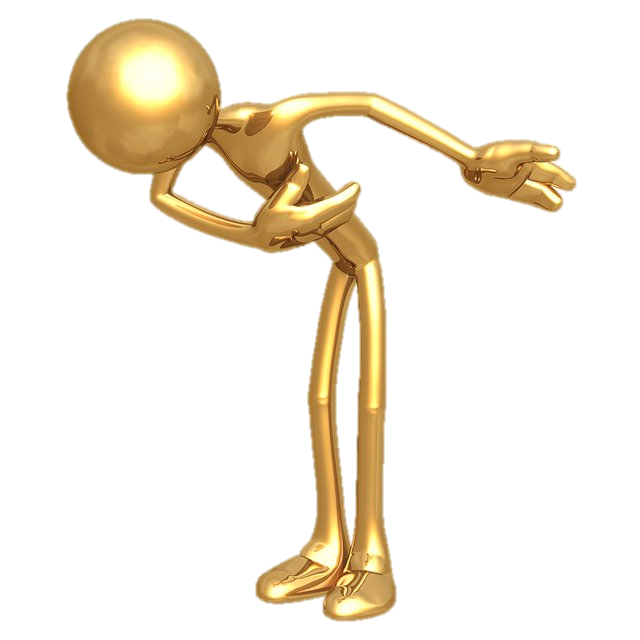 27